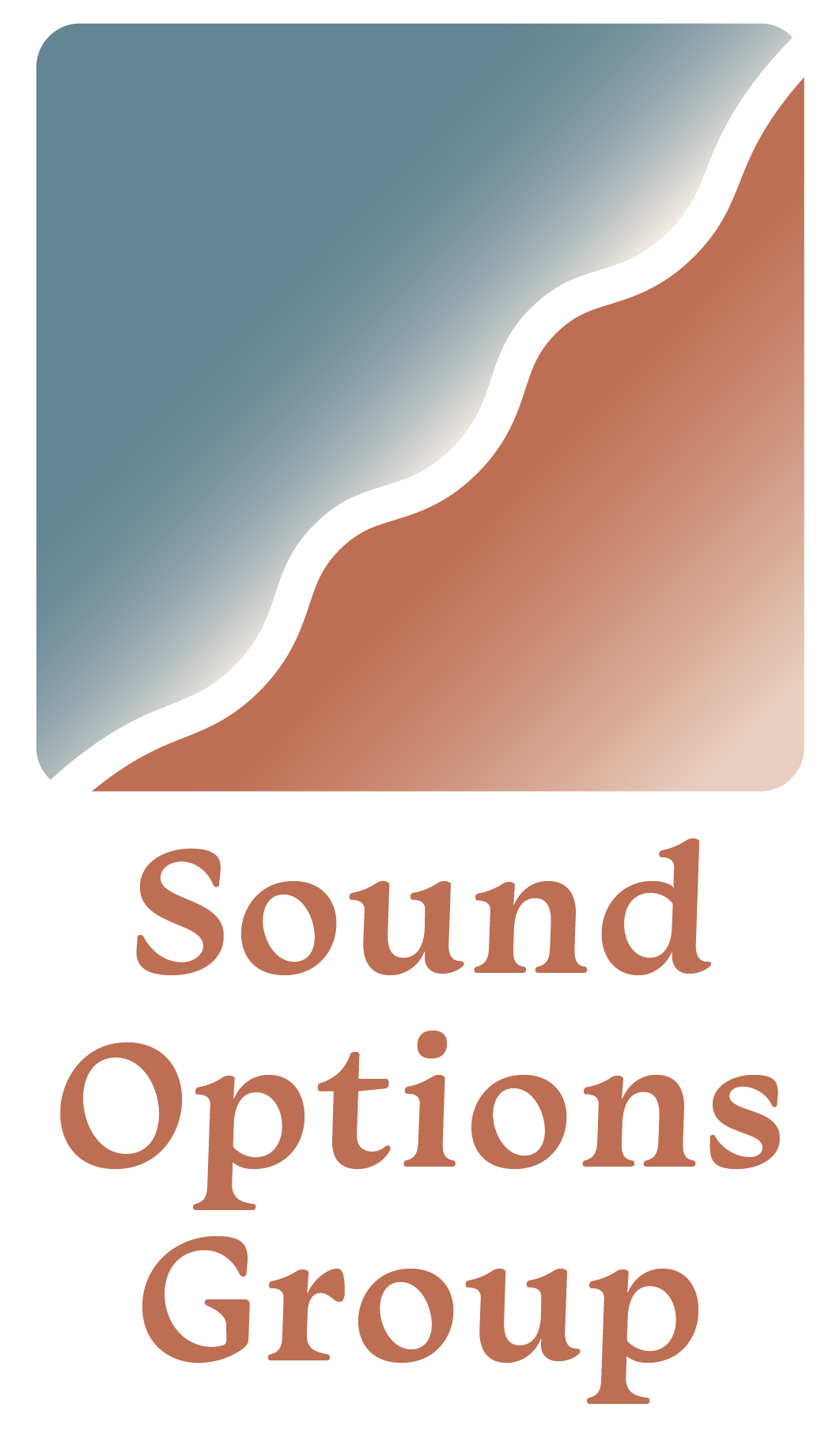 IDEA ADR OS Upgrade: 1.5 to 2.1
Greg Abell
Carlo Rossi\
Objectives
IDEA DR OS1.5
IDEA CE OS2.1
Foundational Constructs
In great teams, conflict becomes productive.  The free flow of conflicting ideas is critical for creative thinking, for discovering new solutions no one individual would have come to on his own.Peter Senge
Six Faces of ConflictStaying With Conflict:  A Strategic Approach to Ongoing DisputesBernard Mayer
Low Impact Conflict
Latent Conflict
Transient Conflict
Representative Conflict
Stubborn Conflict
Enduring Conflict
In our societies, conflict is conventionally thought of as two-sided: husband vs wife, union vs employer,  Arabs vs Israelis.  The introduction of a third party comes as an exception, an aberration, someone meddling in someone else’s business.  We tend to forget what the simplest societies on earth have long known namely, that every conflict is actually three-sided.  No dispute takes place in a vacuum.  There are always others around – relatives, neighbors, allies, neutrals, friends, or onlookers.  Every conflict occurs within a community that constitutes the “third side” of any dispute.
The third side is the surrounding community, which serves as a container for any escalating conflict.  In the absence of that container, serious conflict between two parties all two easily turns into destructive strife.  Within the container, however, conflict can gradually be transformed from confrontation into cooperation.  (7)
The Third Side: How We Fight and How We Can Stop, William Ury
Tapping into the Third Side
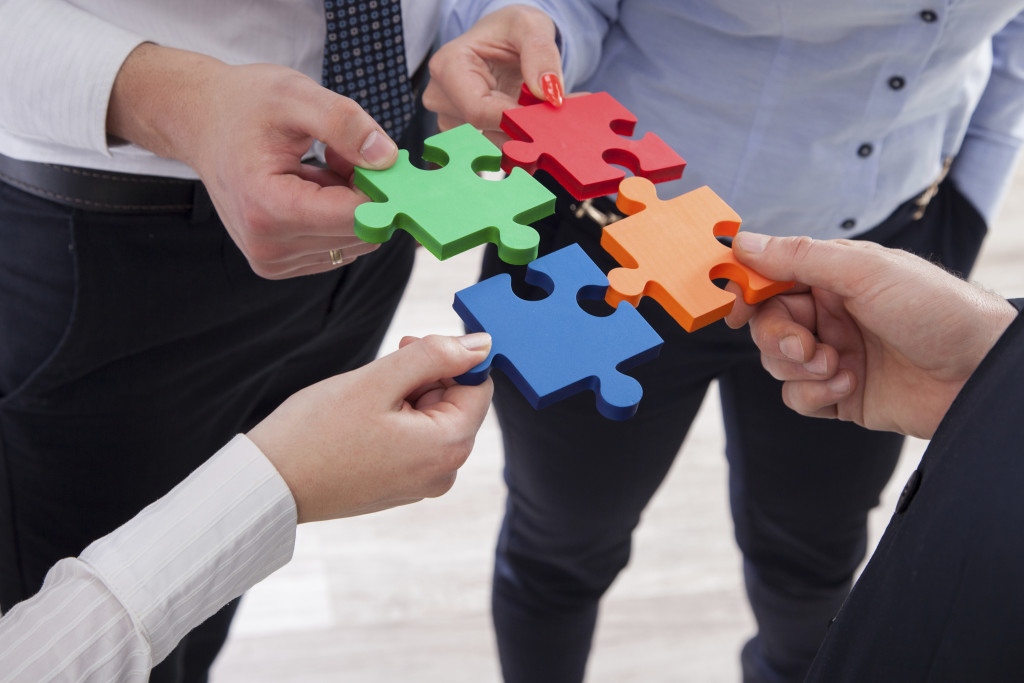 Leadership Without Easy AnswersRonald Heifetz
Technical & Adaptive Work

Technical work
“Technical problems are those that, in some sense, we already know how to respond to them.”

Adaptive work
“The problem definition is not clear-cut, and technical fixes are not available.  Learning is required to both define problems and implement solutions.”
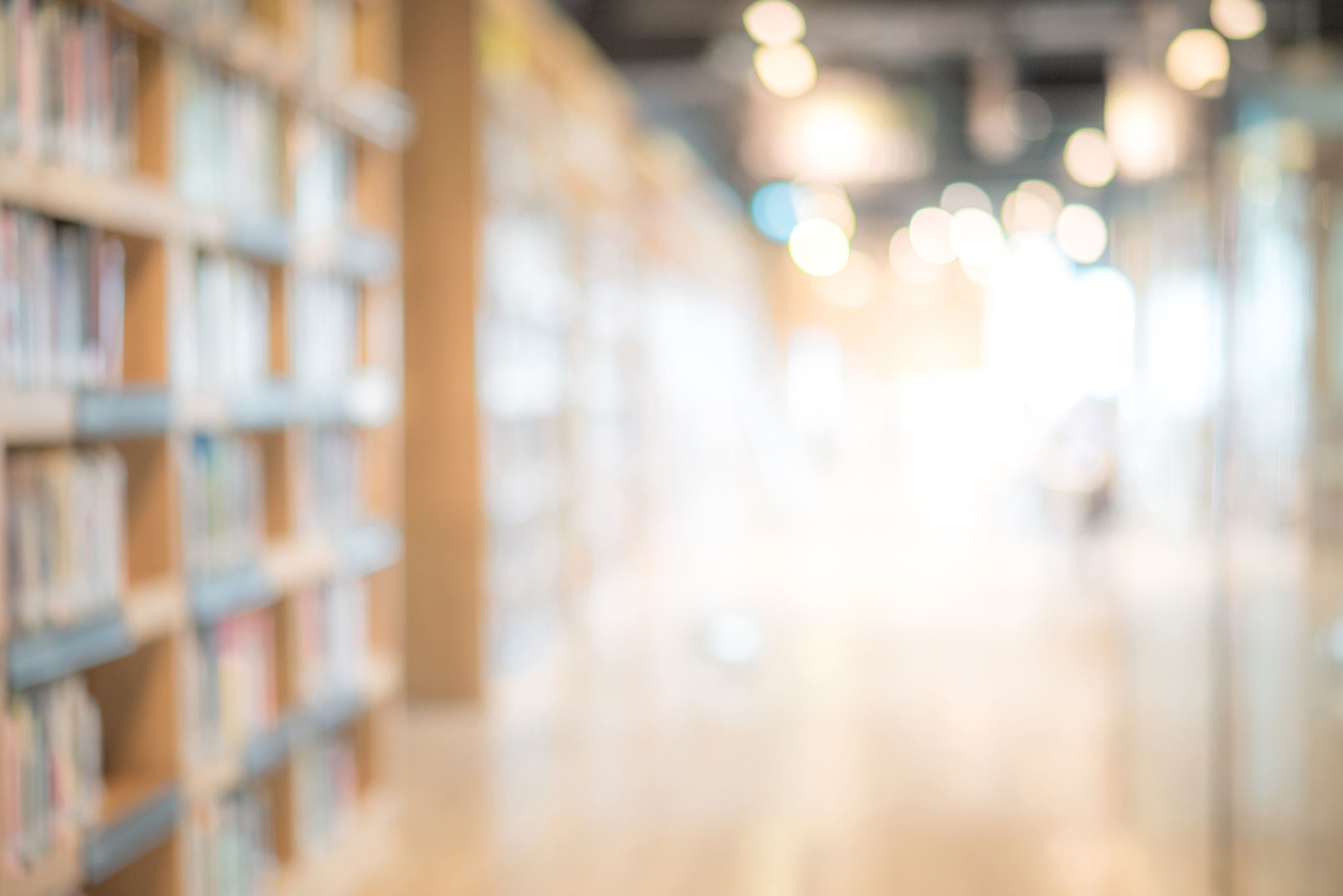 Relationships Within the School HouseRoland S. Barth
One incontrovertible finding emerges from my career spent working in and around schools:  The nature of relationships among the adults within a school has a greater influence on the character and quality of that school and on student accomplishments than anything else.
Tier 3
Professional resources
Resources, services and strategies are typically more intense in nature and may remove some of the power parties have in resolving their dispute.
Tier 3
Professional resources
Resources, services and strategies are typically more intense in nature and may remove some of the power parties have in resolving their dispute.
Tier 2
In service of others
Resources, services and strategies at this level are developed and sustained at the system or organizational level and delivered by individuals and groups trained to support others in the engagement of conflict in the context of working together, in four clearly defined roles.
Tier 1
In service of self
Resources, services and strategies designed and implemented in support of the engagement of conflict at the earliest opportunity and from a proactive perspective.
MTSSCE Framework
[Speaker Notes: This is a framework to support design, not a model for implementation

Introduce the notion of the Third Side by Ury

MUST be contextualized

NOT just for Special Education but for supporting a healthy culture for education
	Collaboration
	Conflict as essential for innovation and creativity

Beliefs/Assumptions:  The system we will be describing is grounded in some key beliefs and assumptions about the experience of conflict.
 
Conflict is an essential life experience.

Conflict has the potential to be productive or destructive.  Our individual and collective experience with conflict is based on the individual and collective choices we make in the engagement of this shared experience.

Effective and intentional conflict engagement practices have the potential to:
	Build trust,
	Build Social Capital,
	Open up the potential for innovation and creativity, and
	Facilitate our ability to address complex challenges.

Ineffective conflict engagement practices have the potential to:
	Compromise trust,
	Erode Social Capital,
	Challenge psychological safety,
	Result in individual and collective disengagement from the pursuit of a shared objective, and
	Be manifested in the avoidance of, and unwillingness to, engage critical complex challenges.
	Conflict is experienced on a continuum.  Based on the work of Dr. Bernard Mayer (2009) we acknowledge what he refers to as the “six faces of conflict”; Low Impact, Latent, Transient, Representative, Stubborn, and 

Enduring conflicts.
	The health and success of individual relationships, communities, organizations, and systems is based on individual and collective capacity for engaging and being with conflict.
	Because the manifestations of conflict are complex and the contexts diverse, it is essential to approach capacity building systemically.
	The following quote from Roland Barth in an article entitled, Relationships in the Schoolhouse (2006), reinforce the importance of our effective conflict engagement within educational institutions:
 
Multiple Context:  Special Education, General Education (NK), HR (SPS, Navy, OD, Public Sector, Private Sector

“One incontrovertible finding emerges from my career spent working in and around schools:  The nature of relationships among the adults within a school has a greater influence on the character and quality of that school and on student accomplishments than anything else.”
 
The quality or our relationships as adults is correlated to the success of the students we serve.

Much of the work in which Sound Options Group is involved is in the context of educational systems.  Because educators have adopted and utilized a Multi-Tiered System of Support for designing intervention and response systems, the author is proposing this structure for designing and implementing a comprehensive approach for building individual and collective capacity for conflict engagement in education and other related organizational or community contexts.]
TIER 1 Competencies
Tier 1 Sample Seminars
Tier 2 Competencies
Tier 2 Sample Seminars
Tier 3 Competencies
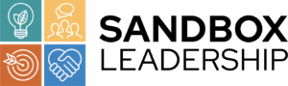 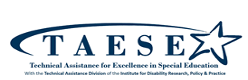 TAESE Center For Special Education Leadership and Conflict Engagement
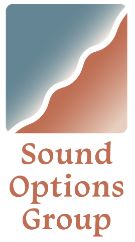